Action Plan Evidences
OUTFLOW - AFTER
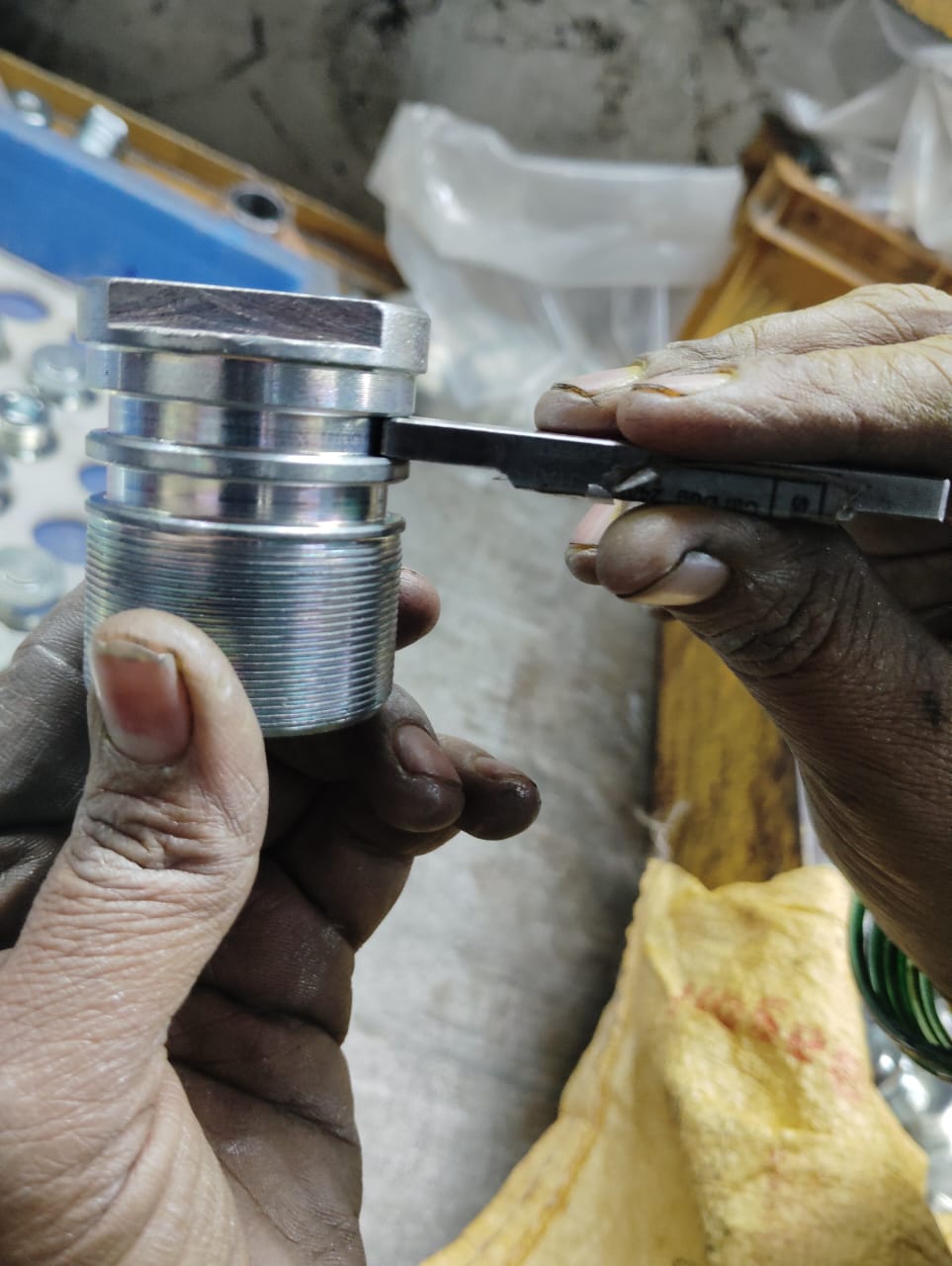 100% Inspection of Groove Width  with Slip type Width gauge . This will Arrest incomplete Operation  Part.
Action Plan Evidences
OUTFLOW - AFTER
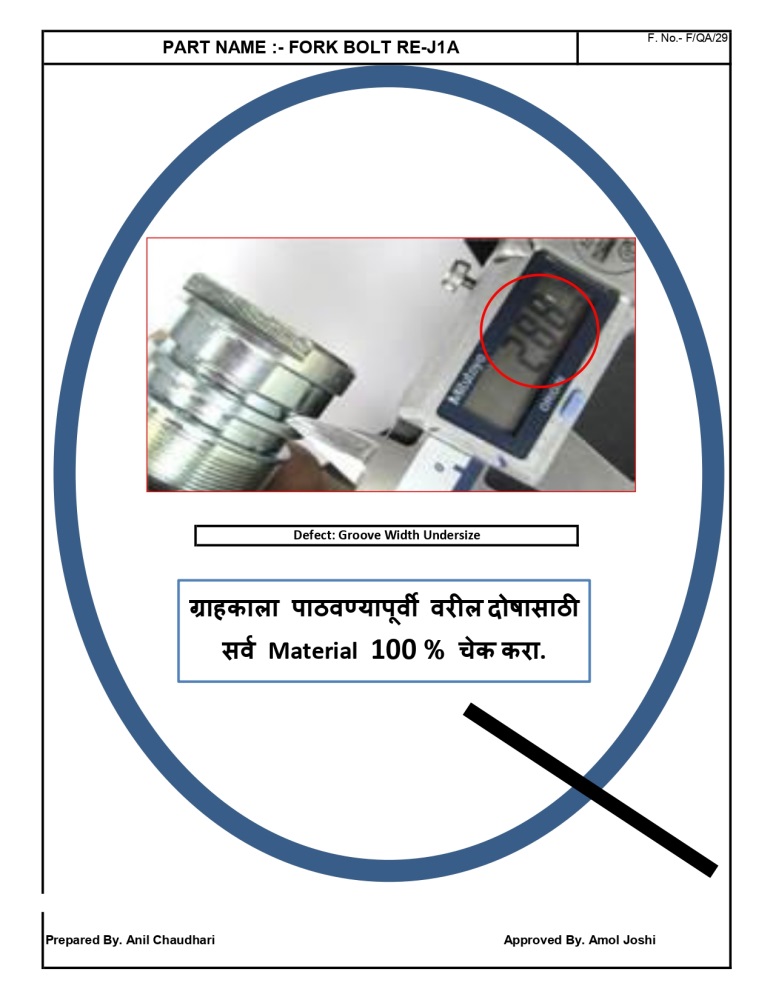 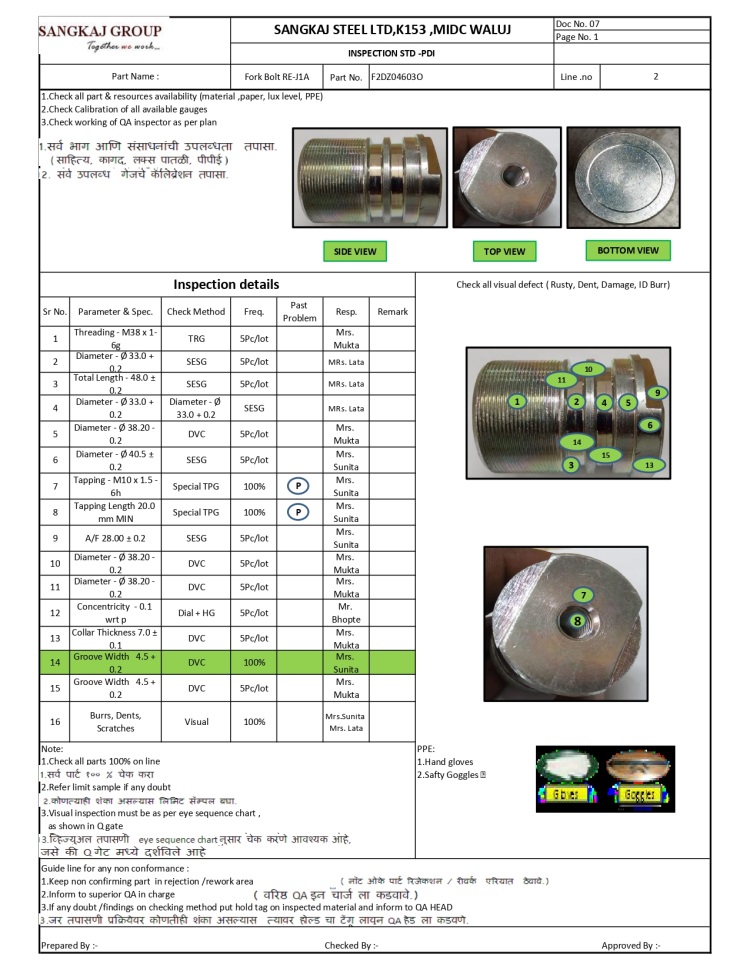 Q-Alert
Inspection Standard Updated